МДОУ детский сад  «Солнышко»»
«Чудеса  пластилинографии»


Воспитатель: Полевщикова Н.А.
Пластилинография – «графия»-создавать, изображать, «пластилин»-материал, при помощи которого осуществляется исполнение замысла.
	Принцип данной нетрадиционной техники заключается в создании лепной картины с изображением выпуклых, полуобъемных объектов на поверхности.
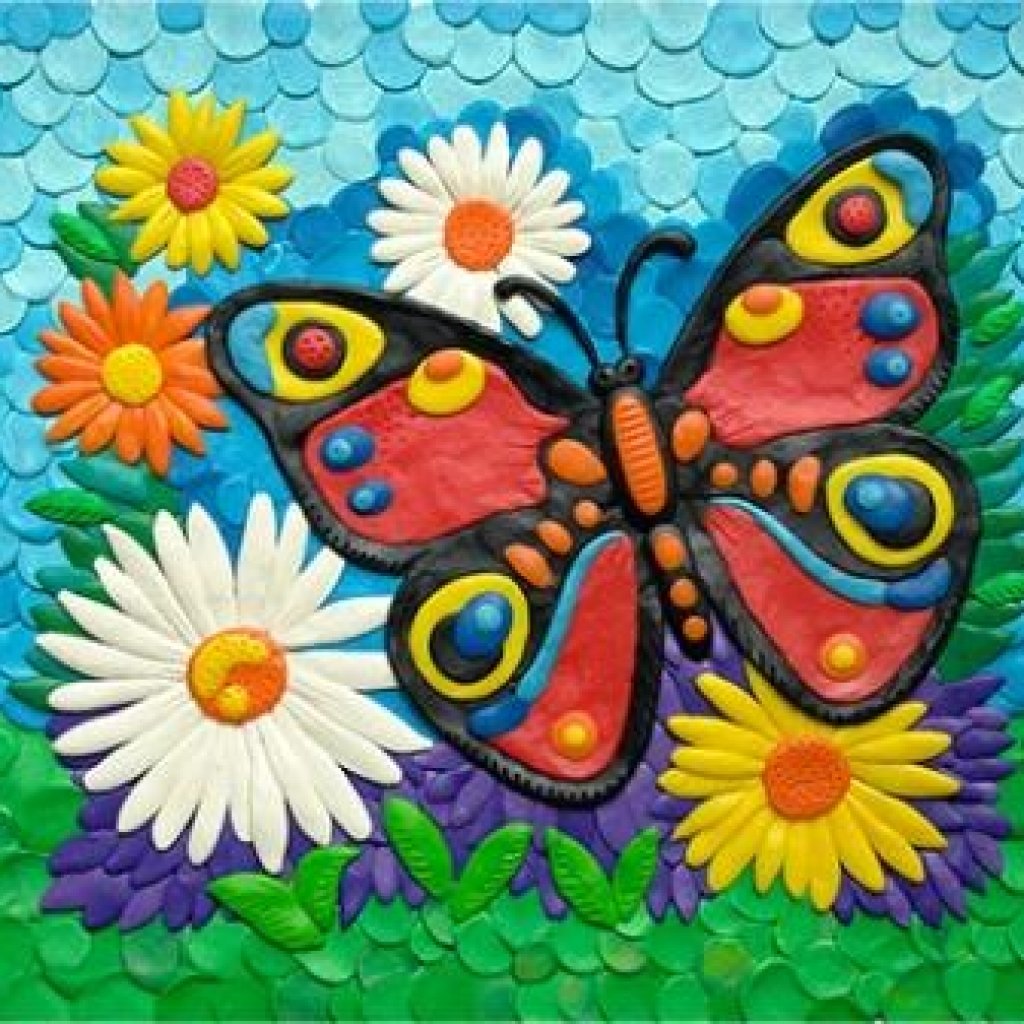 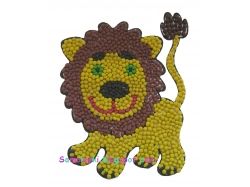 Пластилинография – увлекательное и полезное занятие для детей.
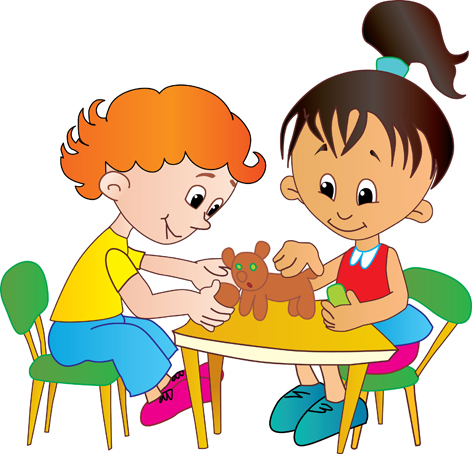 Я весь мир слепить готов –
Дом, машину, двух котов.
Я сегодня властелин
У меня есть пластилин!
Основной материал – пластилин, а основным инструментом в пластилинографии являются руки. Следовательно, уровень умения зависит от владения собственными руками.
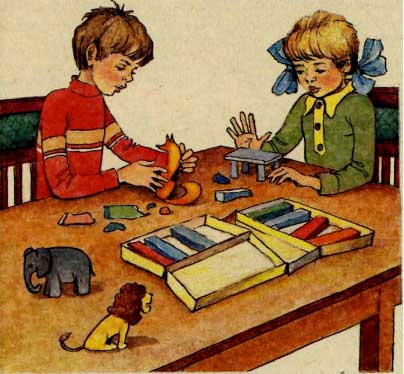 Занятия пластилинографией способствуют:
развитию психических процессов;
развитию воображения, творческих способностей;
развитию восприятия, пространственной ориентации, сенсомоторной координации детей;
развитию самостоятельности;
реализации впечатлений, знаний, эмоционального состояния в творчестве.
Виды пластилинографии:
Прямая пластилинография – изображение лепной картины на поверхности.
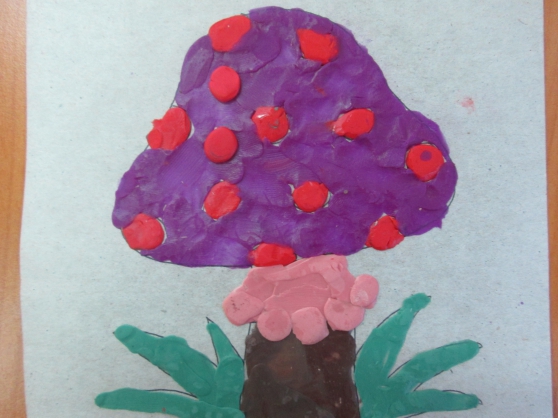 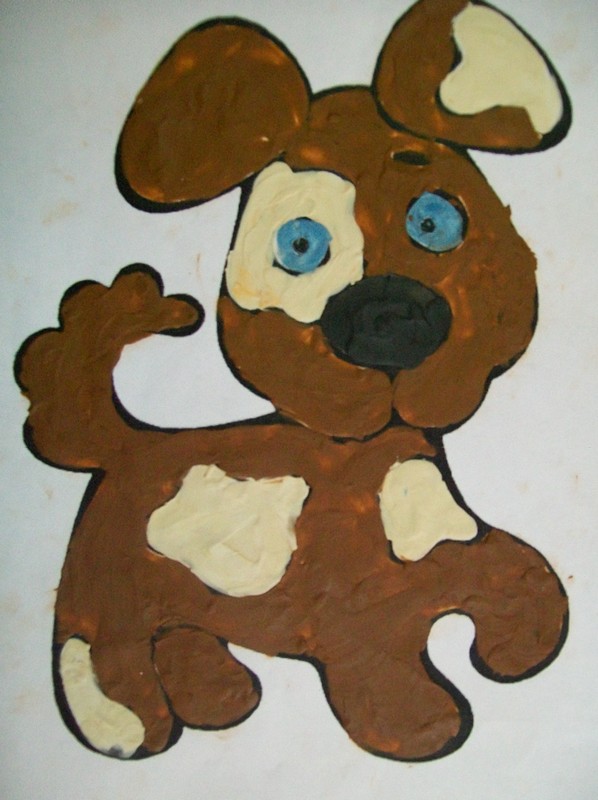 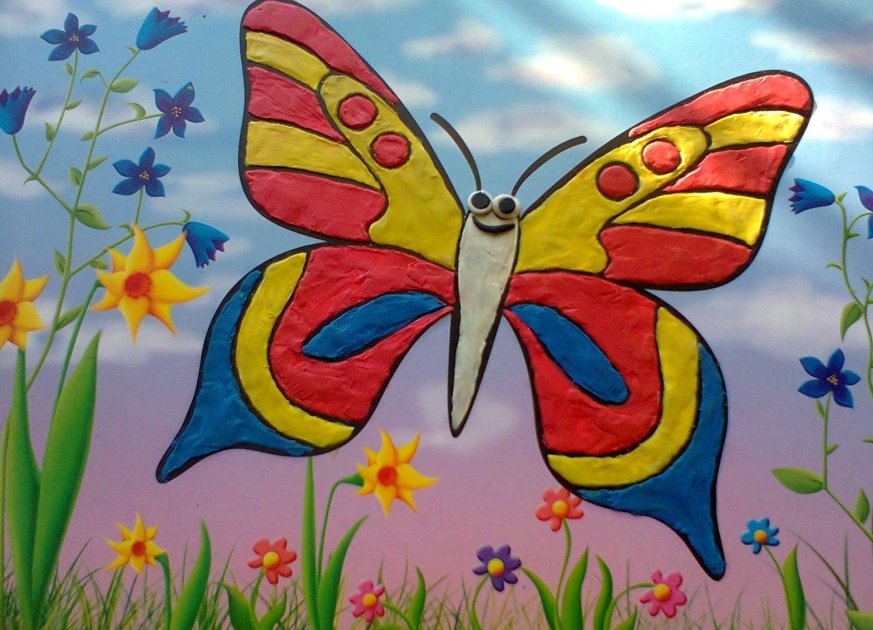 Обратная пластилинография (витражная) – изображение лепной картины с обратной стороны поверхности (с обозначением контура).
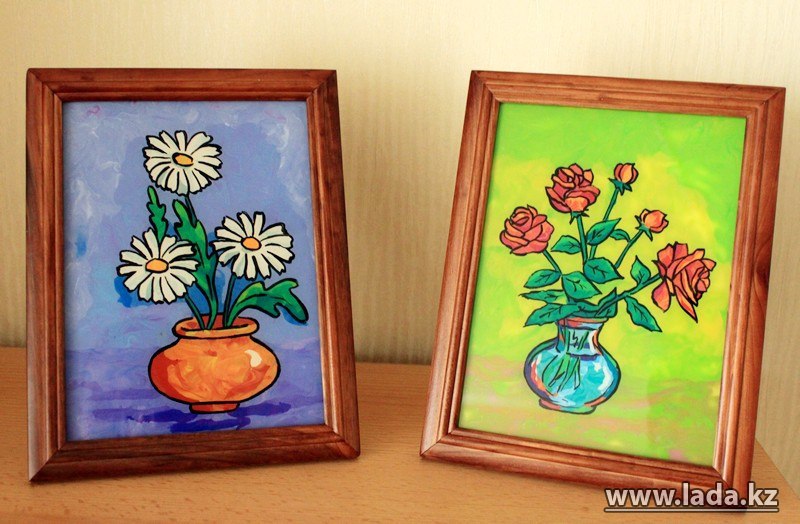 Контурная пластилинография – изображение объекта по контуру, с использованием «жгутиков».
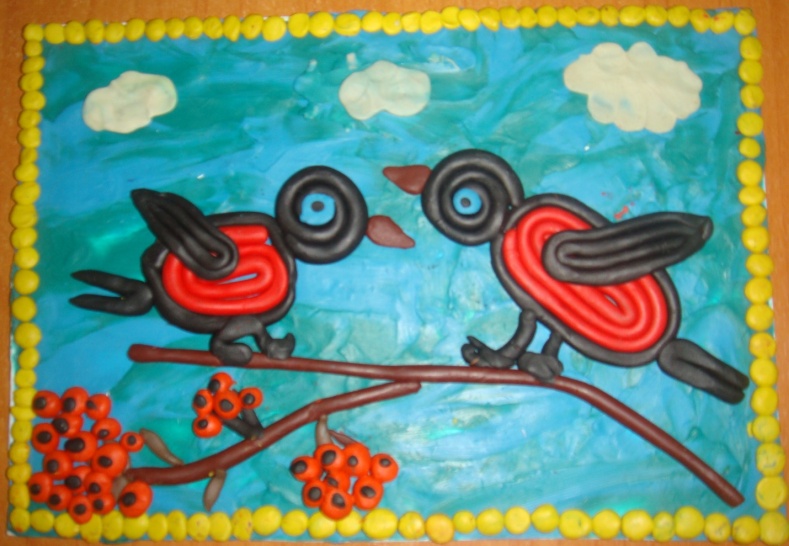 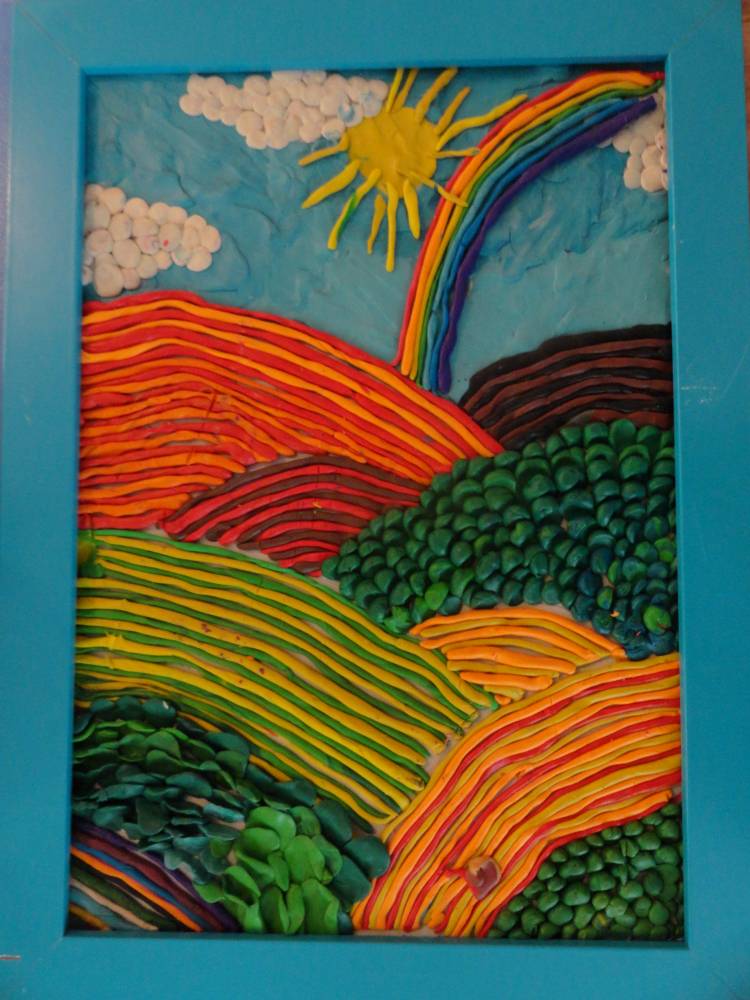 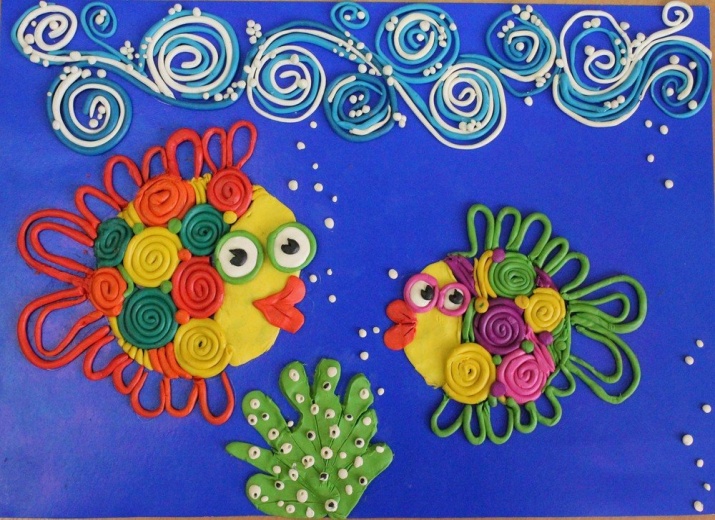 Мозаичная пластилинография – изображение лепной картины на поверхности с помощью шариков из пластилина.
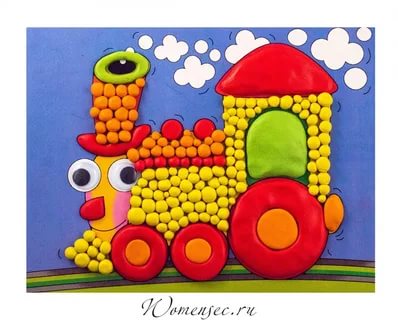 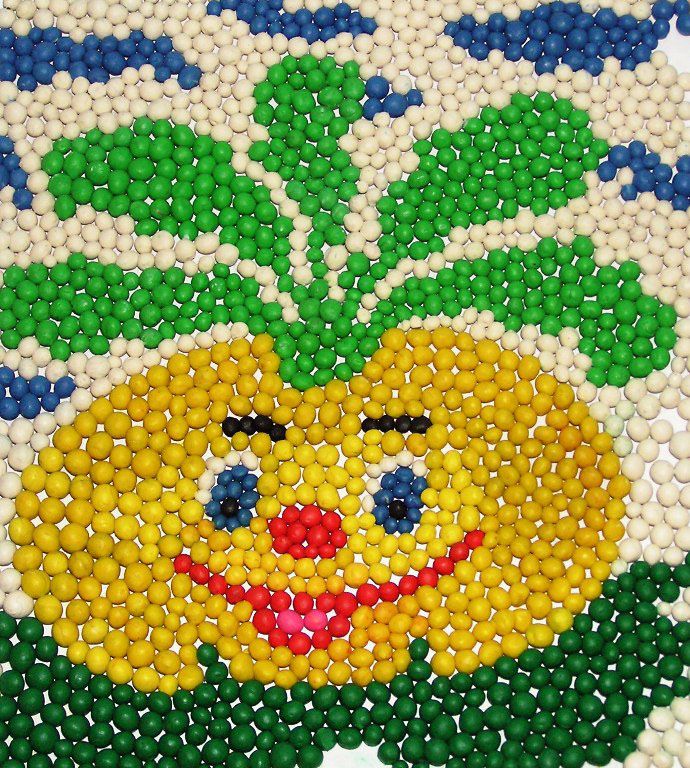 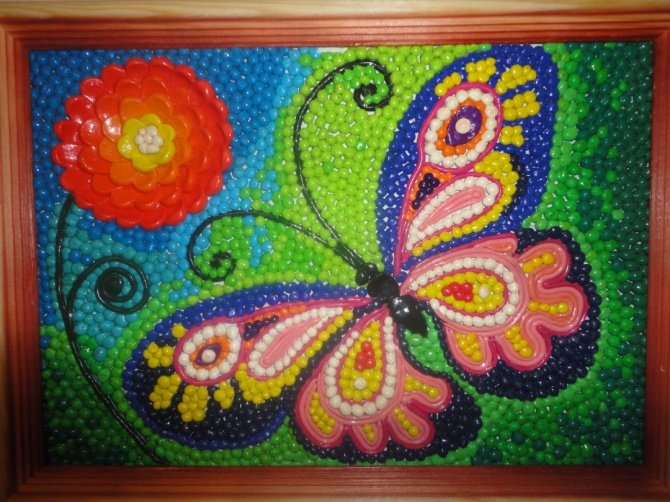 Можно использовать
 разнообразные поверхности.
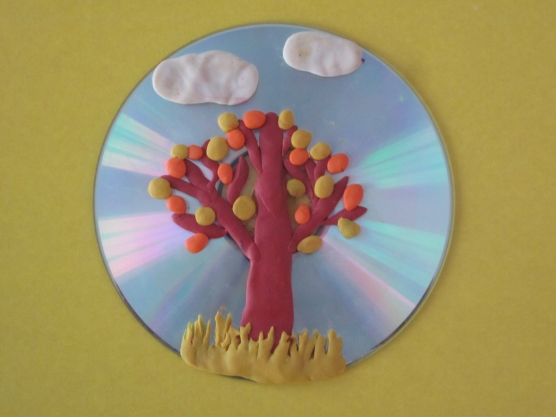 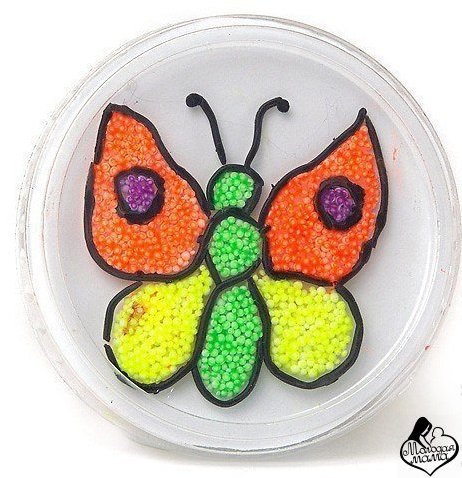 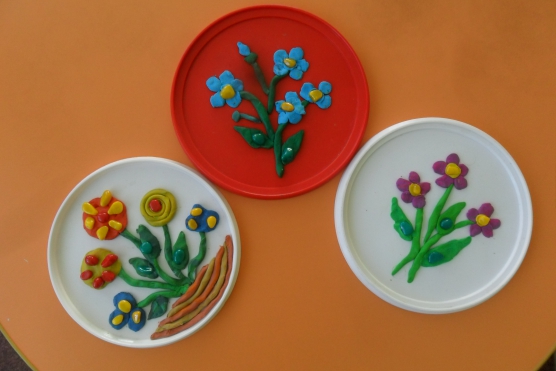 Использование дополнительных деталей.
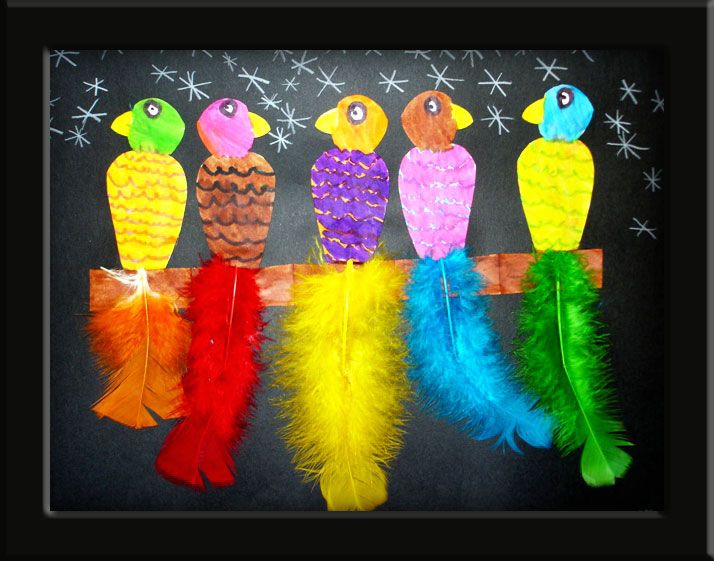 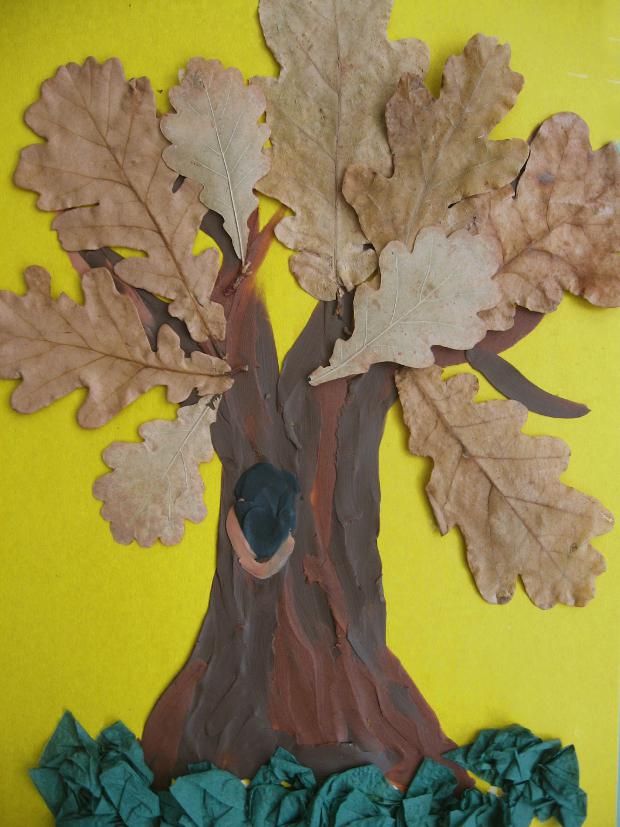 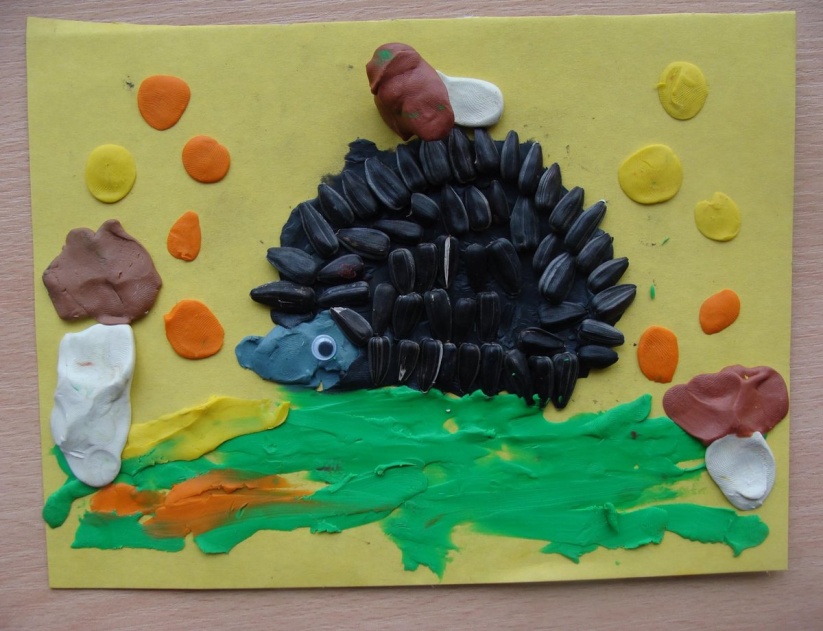 Рекомендации по организации работы в технике пластилинография:

во избежание деформации картины в качестве основы следует использовать плотный картон;
предотвратить на основе появления жирных пятен поможет нанесенная на нее клейкая пленка;
покрытие пластилиновой картинки бесцветным лаком продлит ее «жизнь».
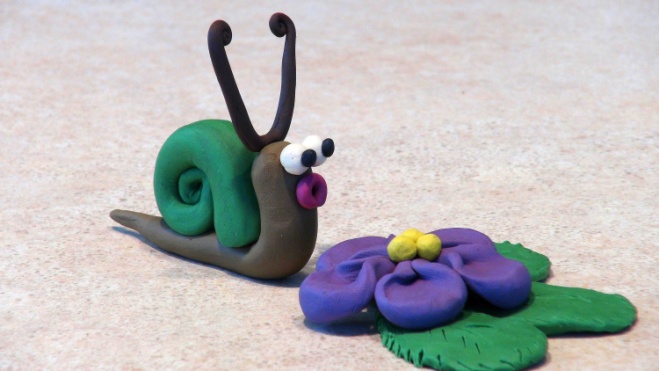 ТВОРИТЕ 
ВМЕСТЕ 
С ДЕТЬМИ!
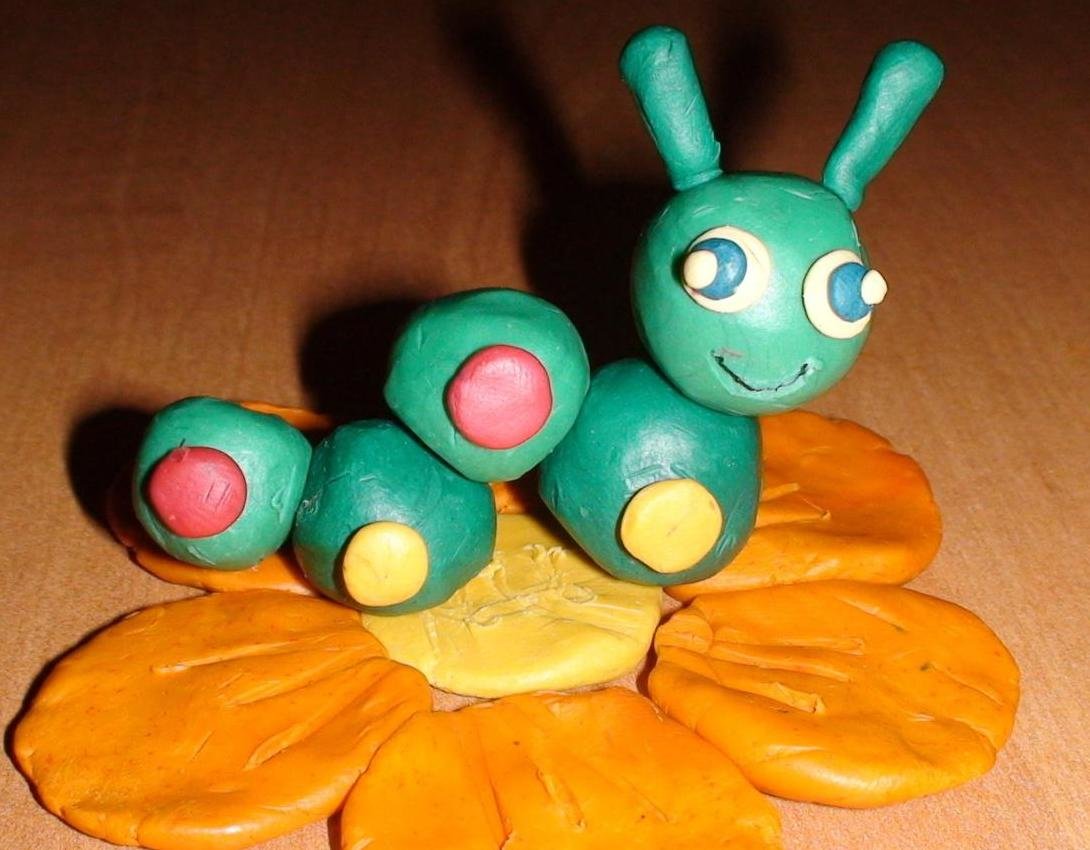 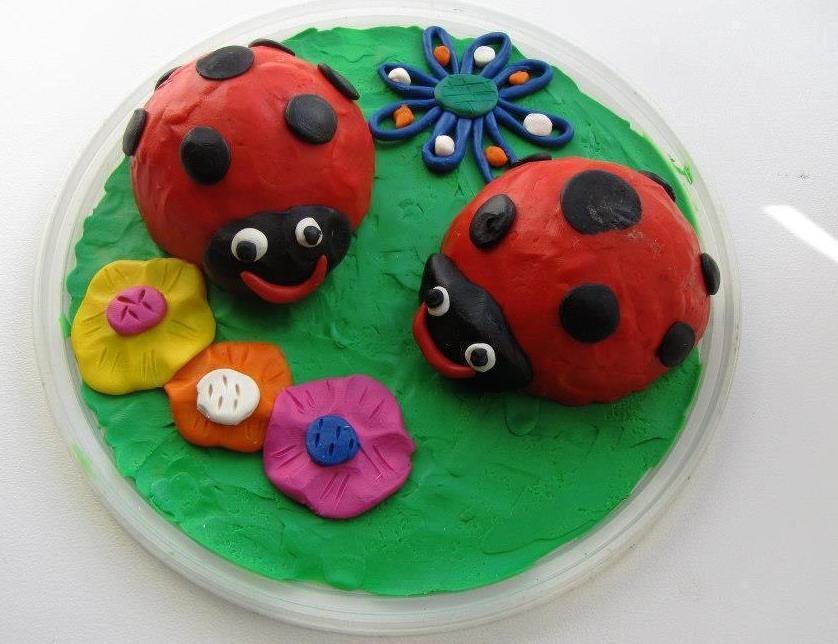